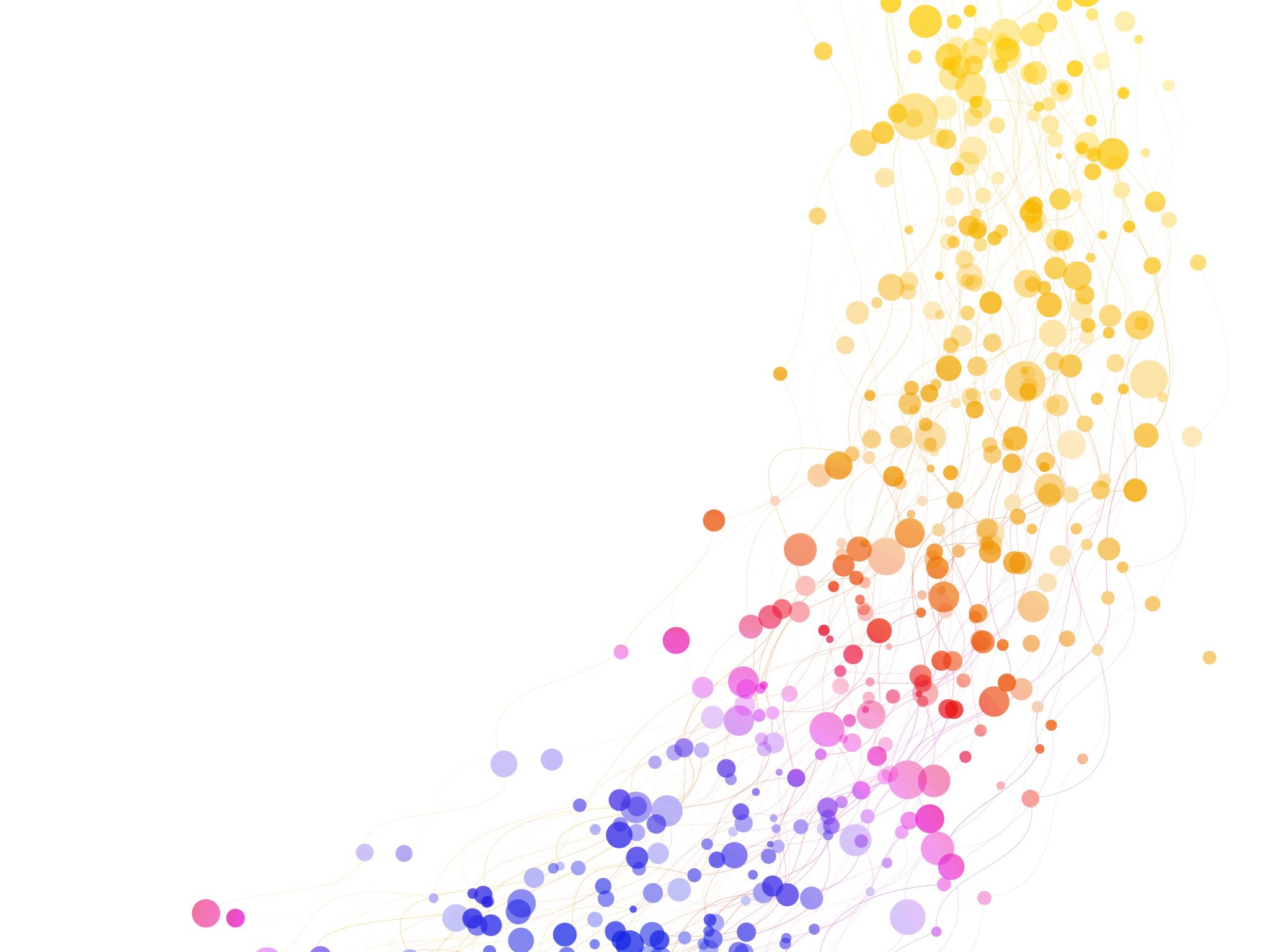 Estadística del mes de Abril 2024 Área Jurídica
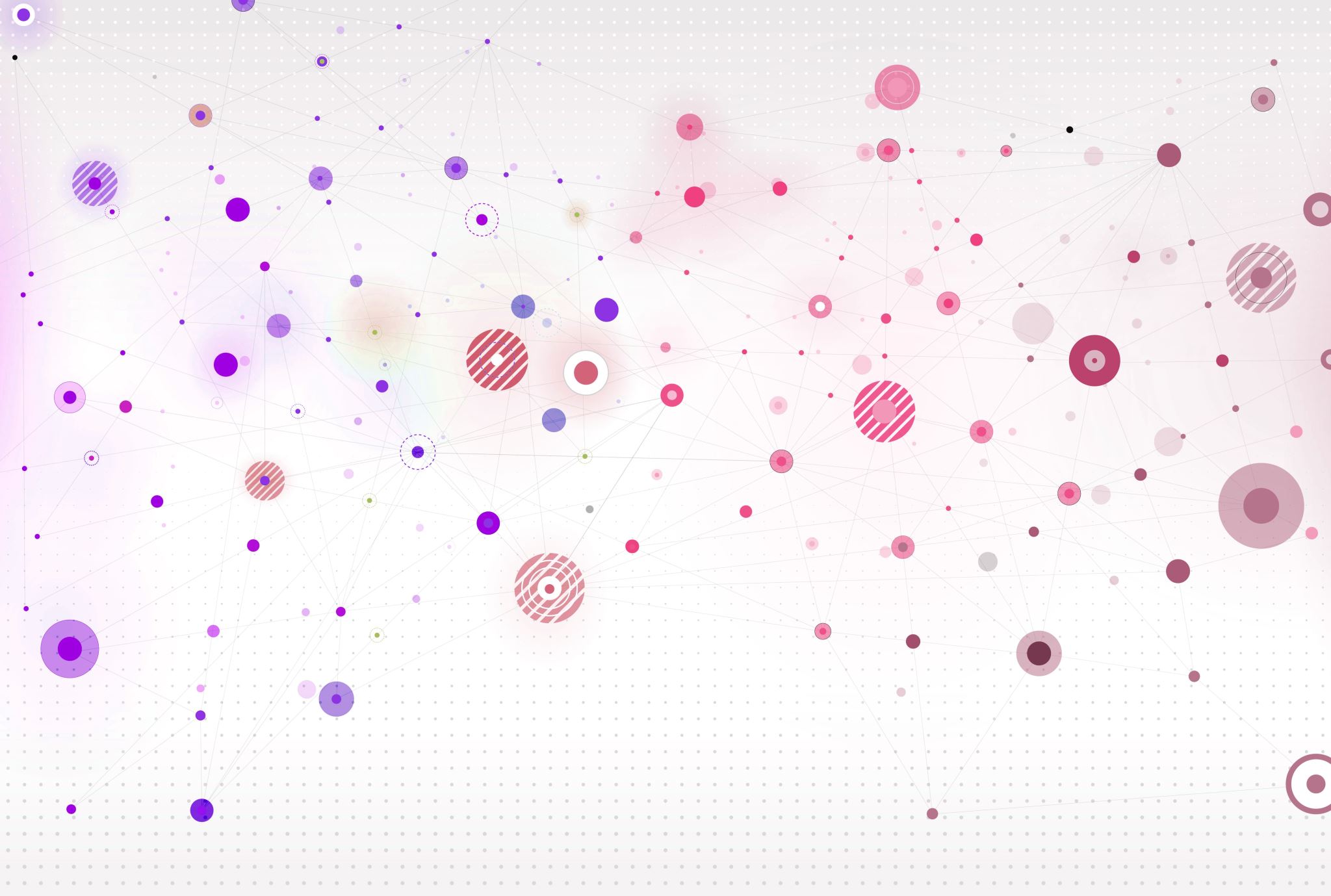 Estadística del mes de Mayo 2024 Área Jurídica
Estadística del mes Junio 2024 Área Jurídica